PRESIDENCIA MUNICIPAL CD. BENITO JUÁREZ, N.L.SECRETARIA DE DESARROLLO SOCIALDIRECCION DE DEPORTESADMON. 2015-2018
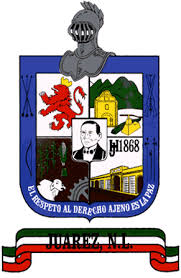 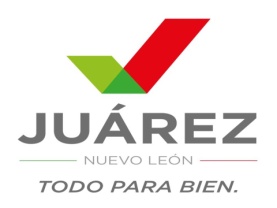 REPORTE DE NOVIEMBRE
PROF. JUAN ENRIQUE RODRIGUEZ CARRILLO
DIRECTOR DE DEPORTES
C.A.M. Amelia González RodríguezDEPORTE ADAPTADO
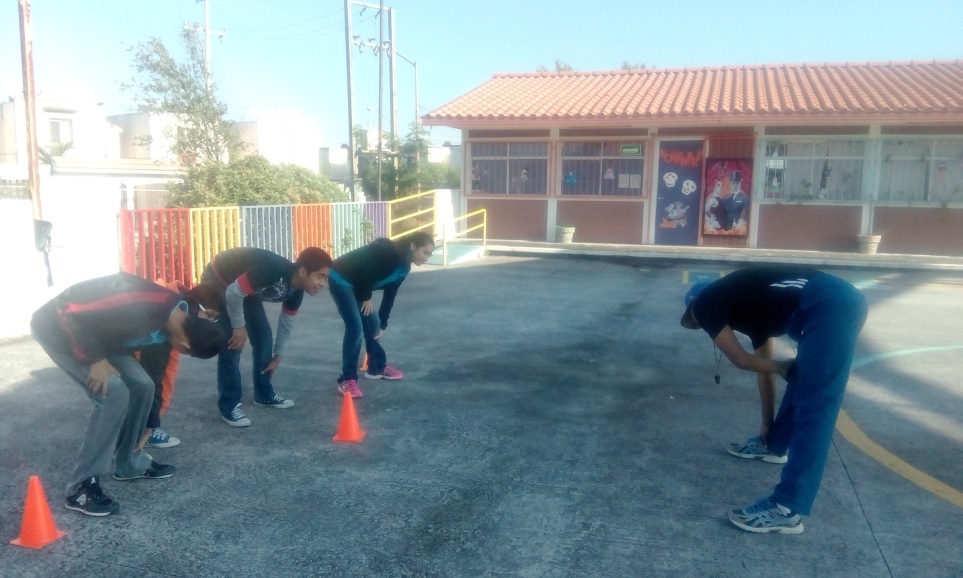 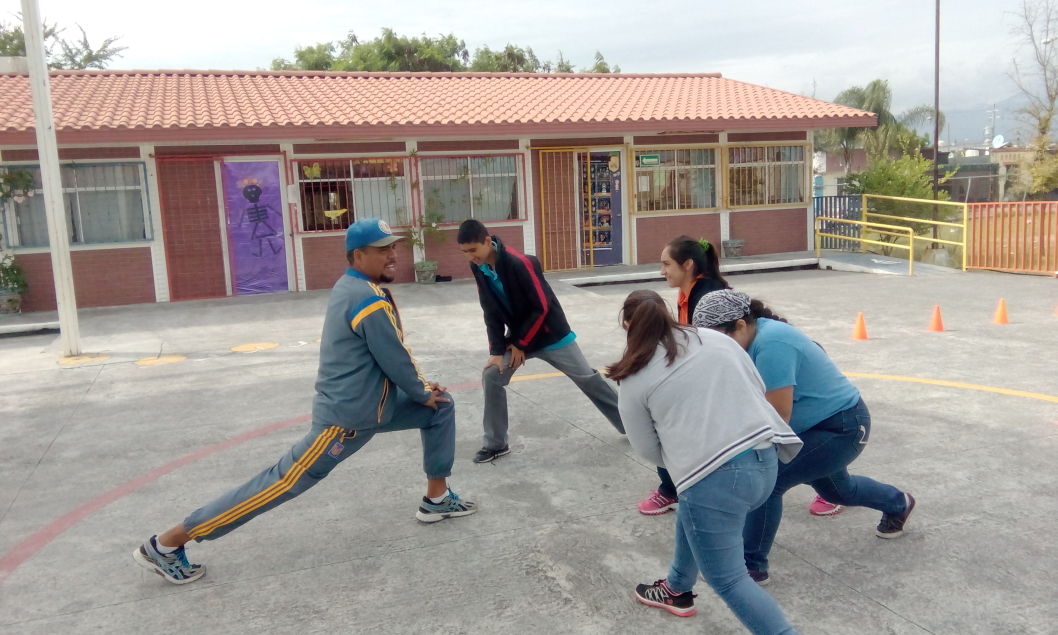 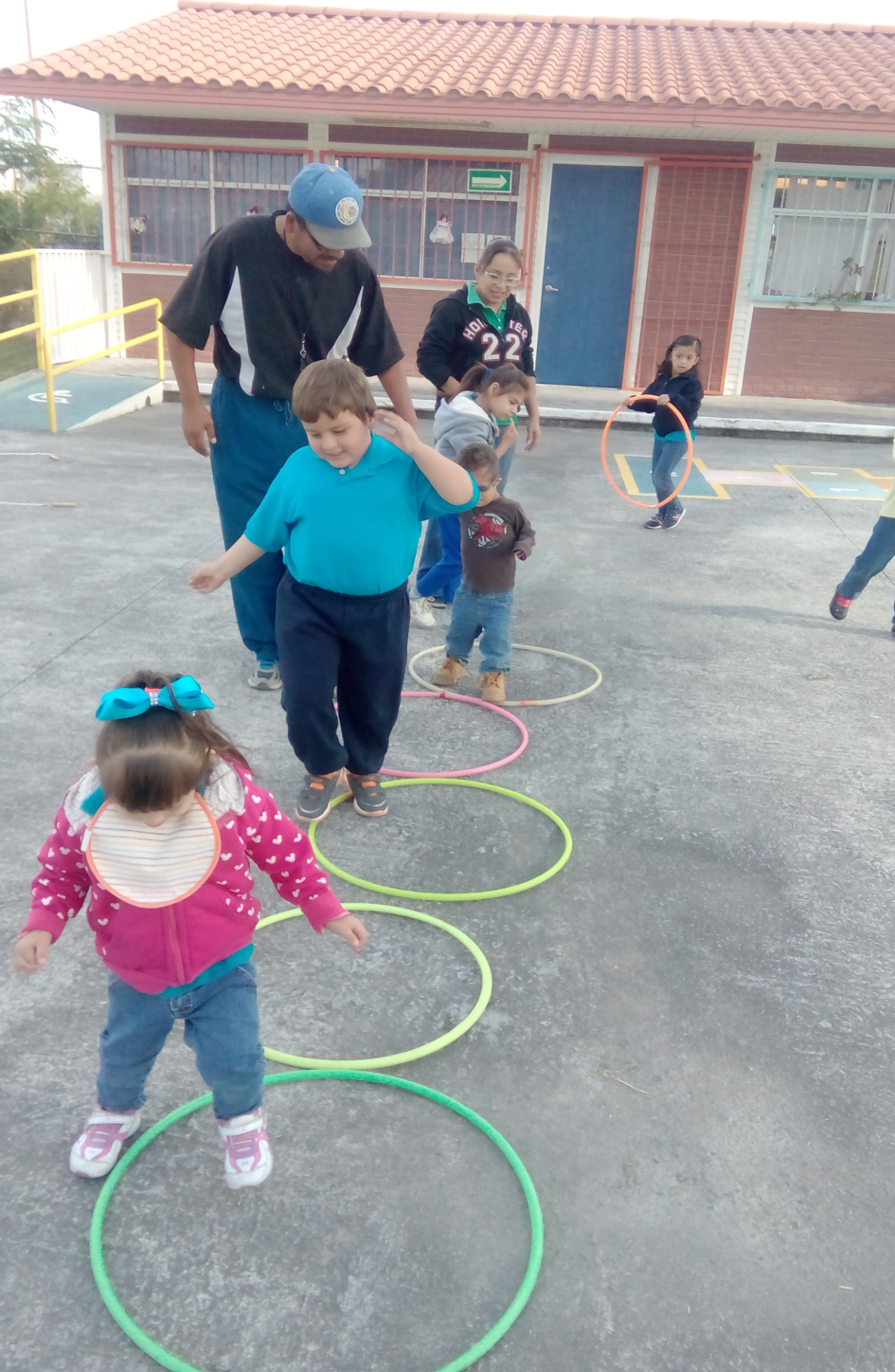 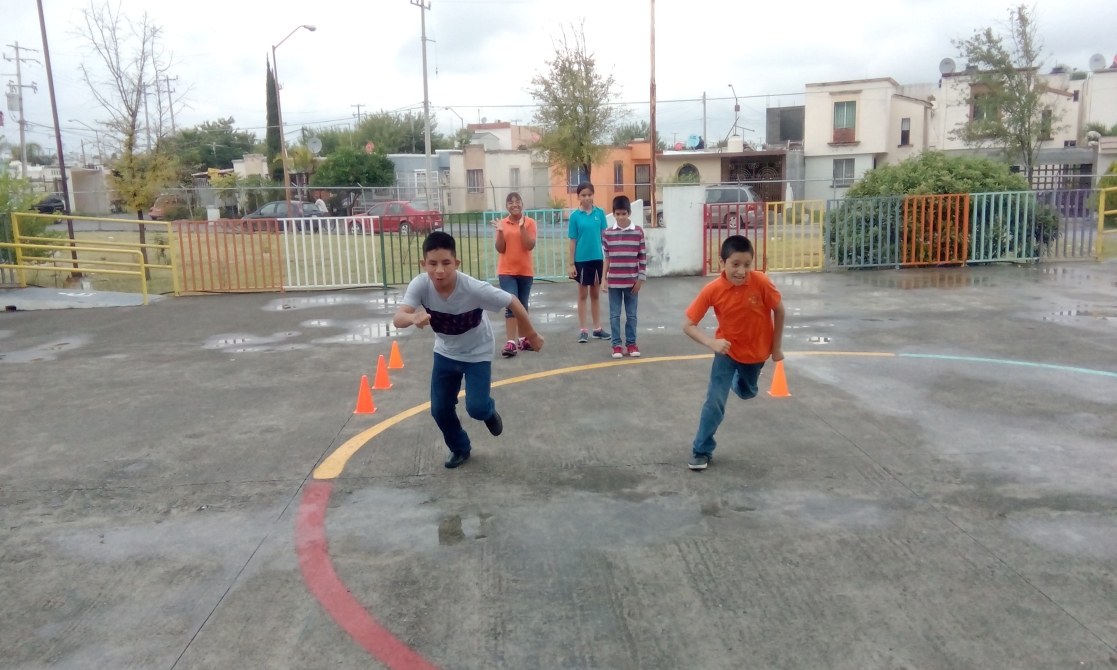 C.A.M. Candelario HuízarDEPORTE ADAPTADO
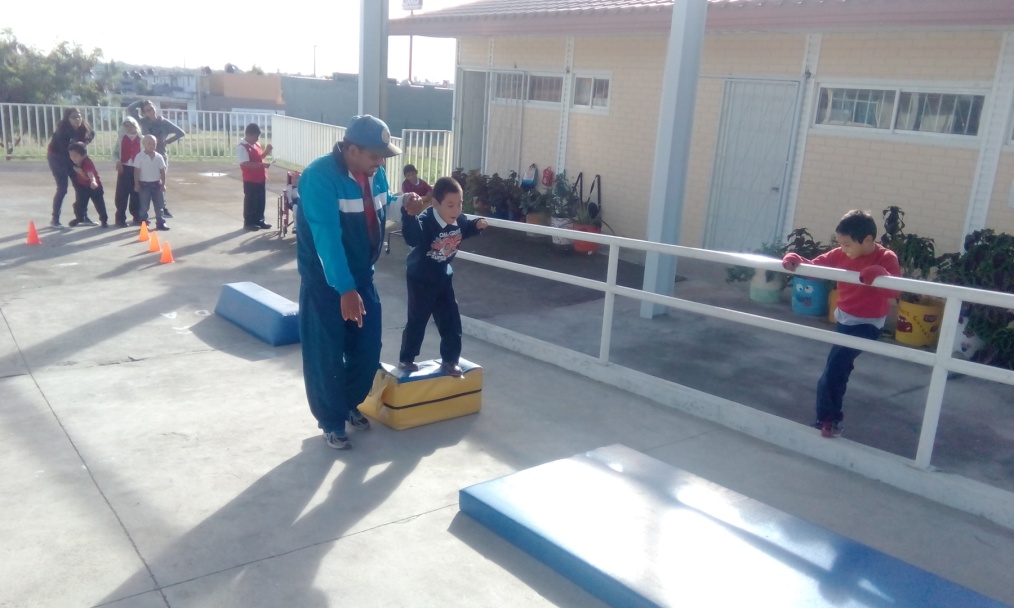 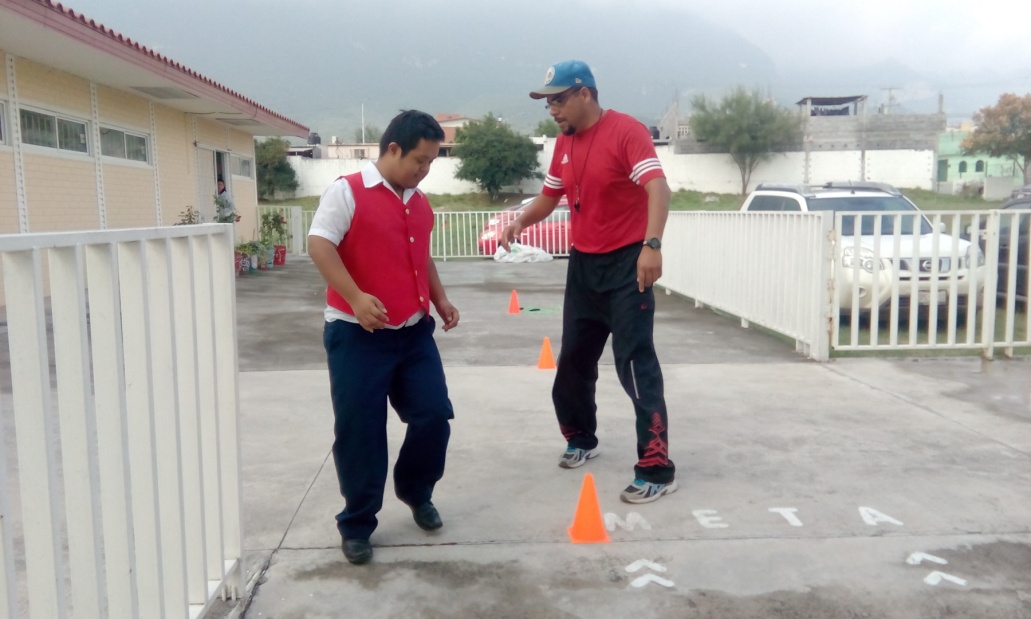 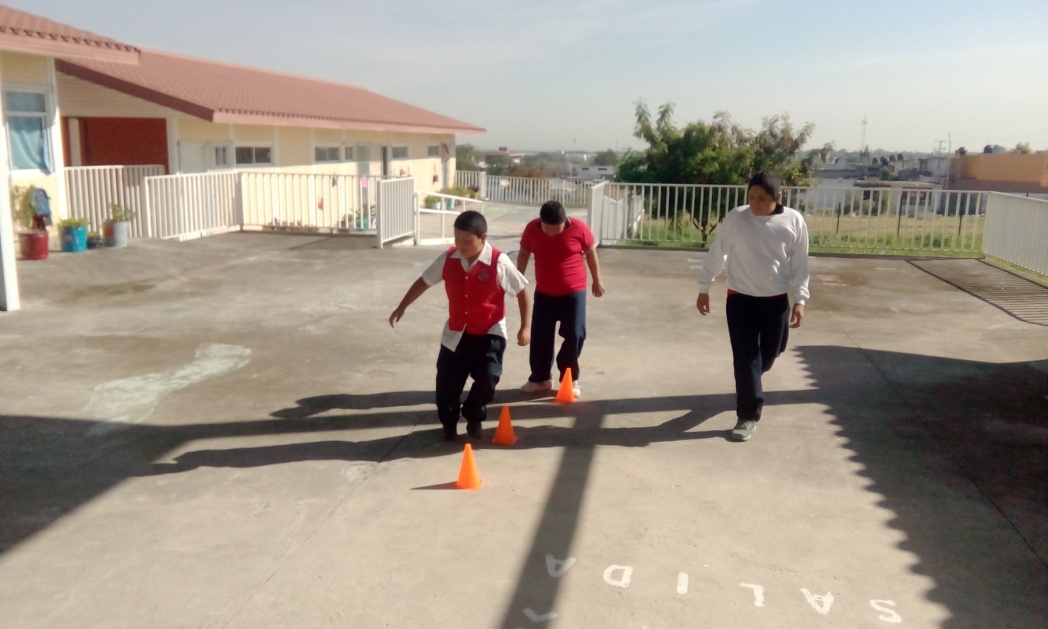 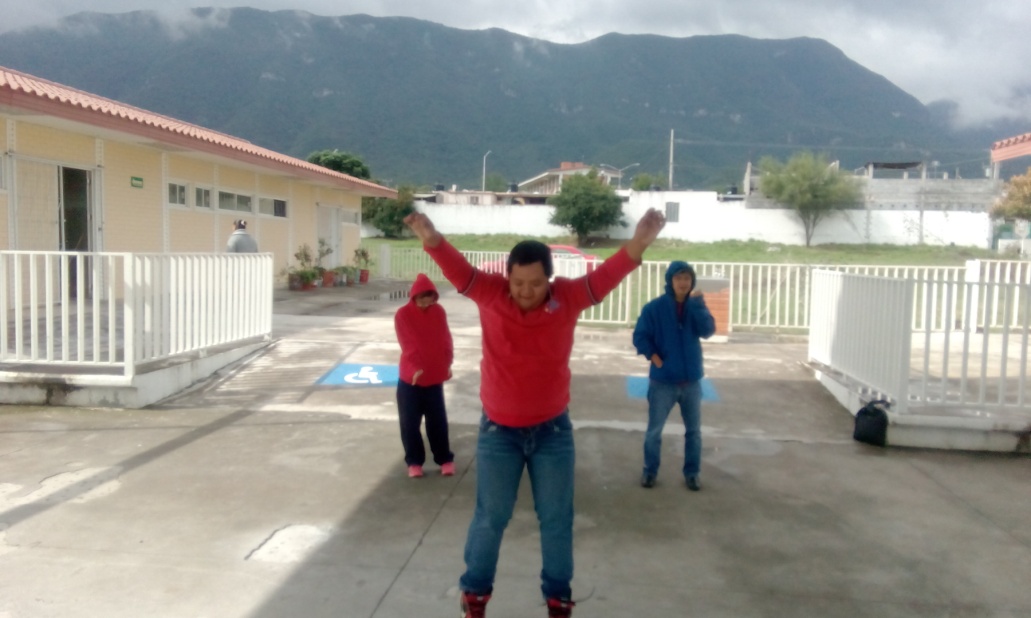 Activación física CENTRO RECREATIVO DOÑA MAGDALENA
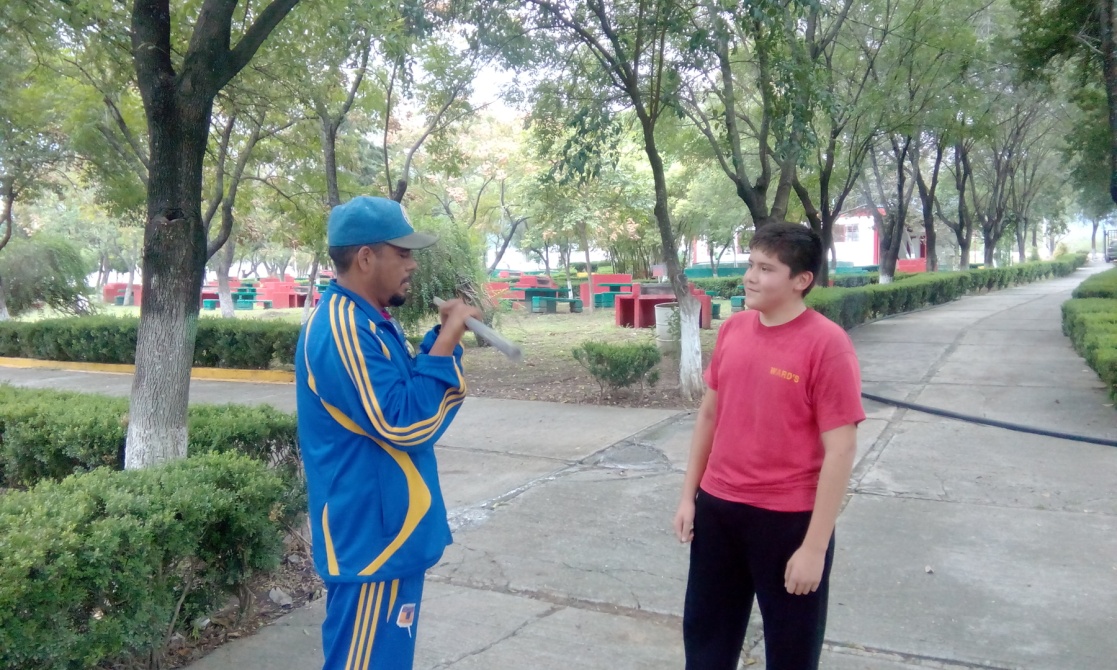 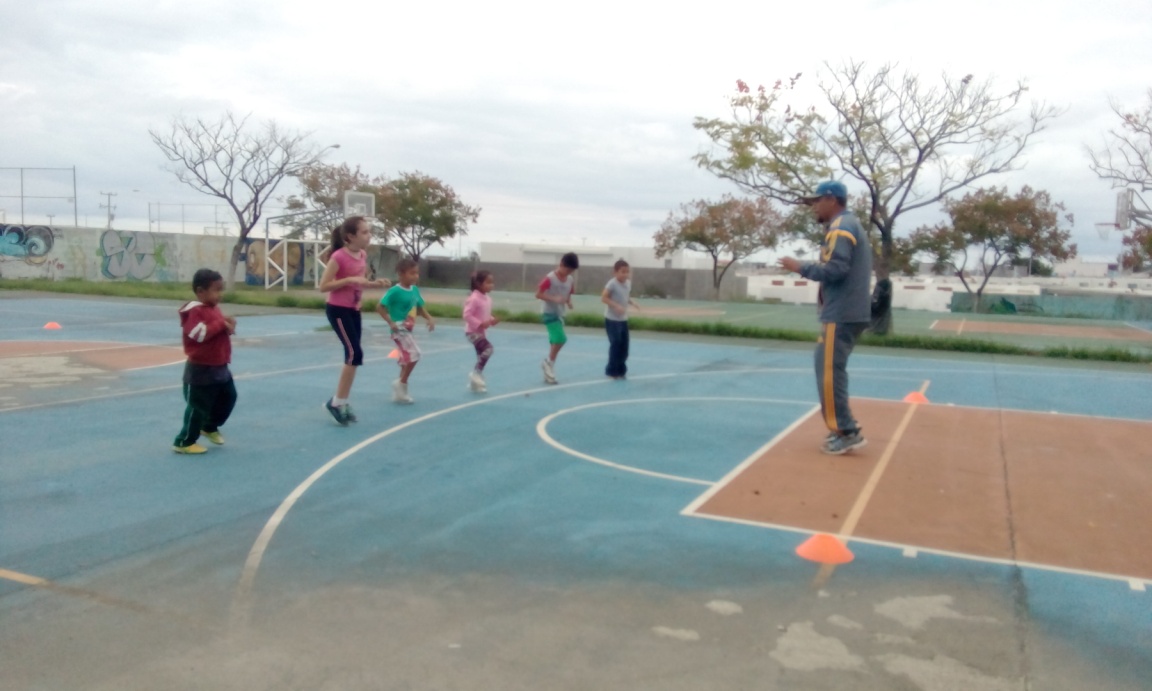 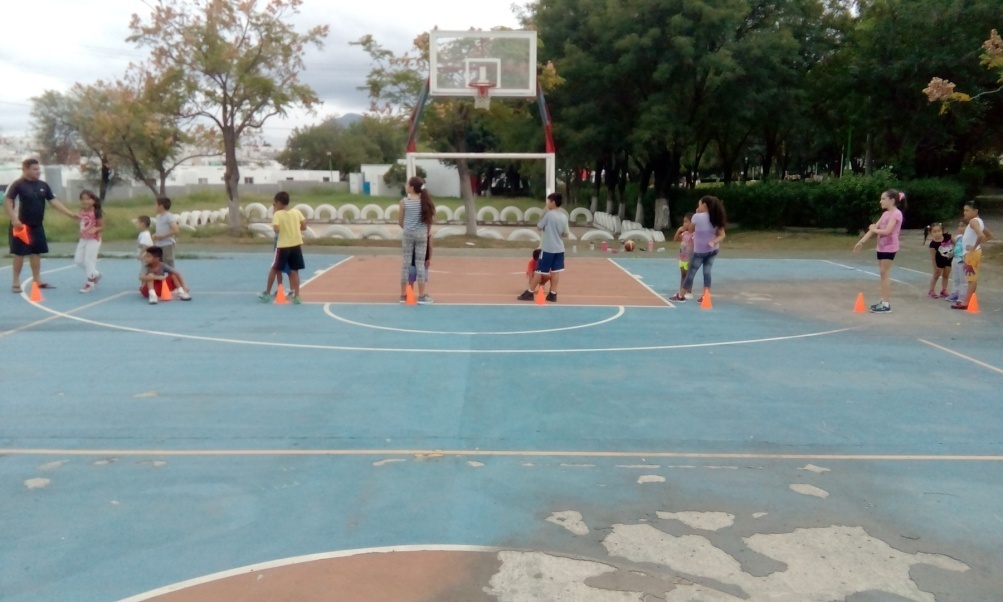 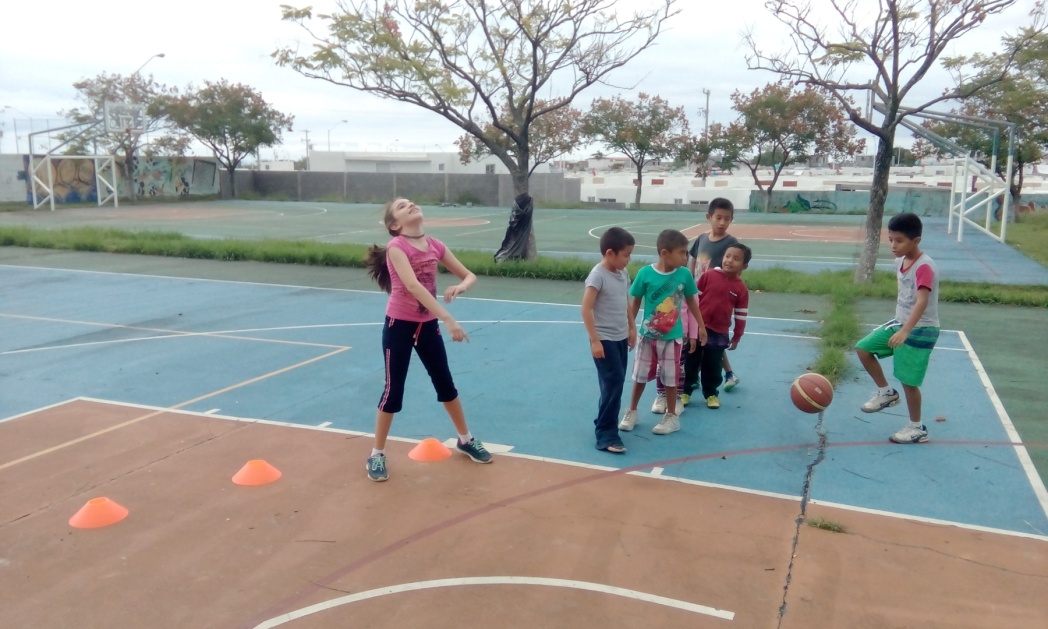 Activación física en Centro de salud, col. San Antonio.
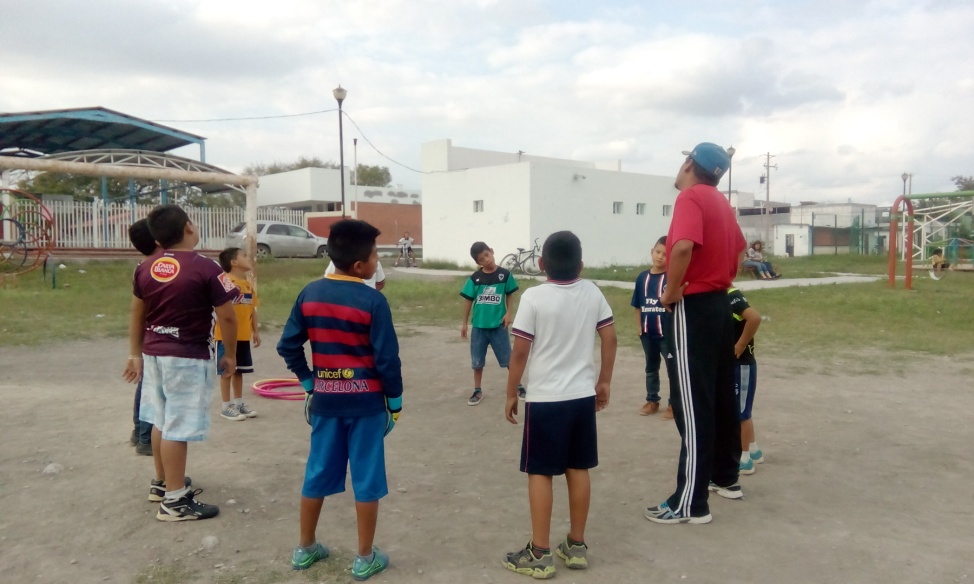 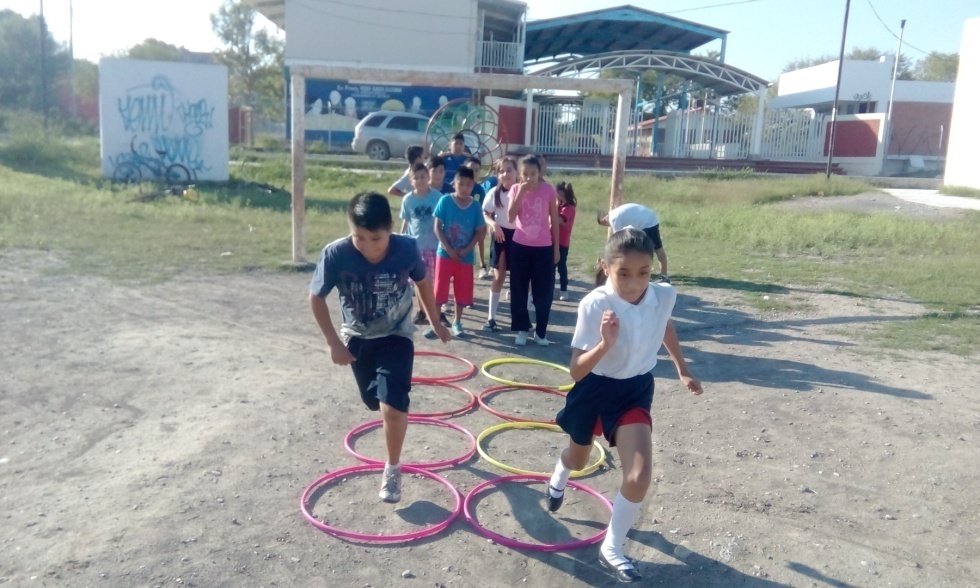 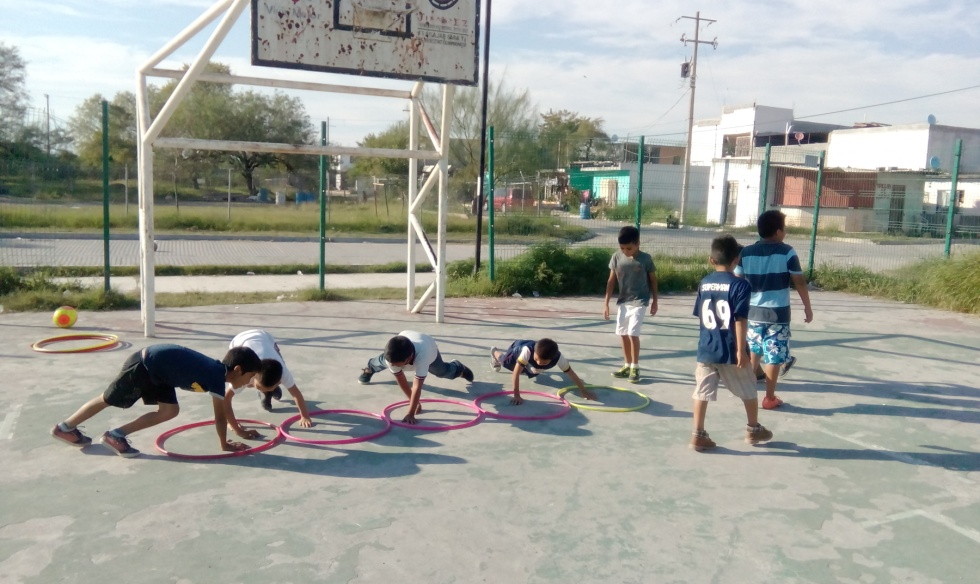 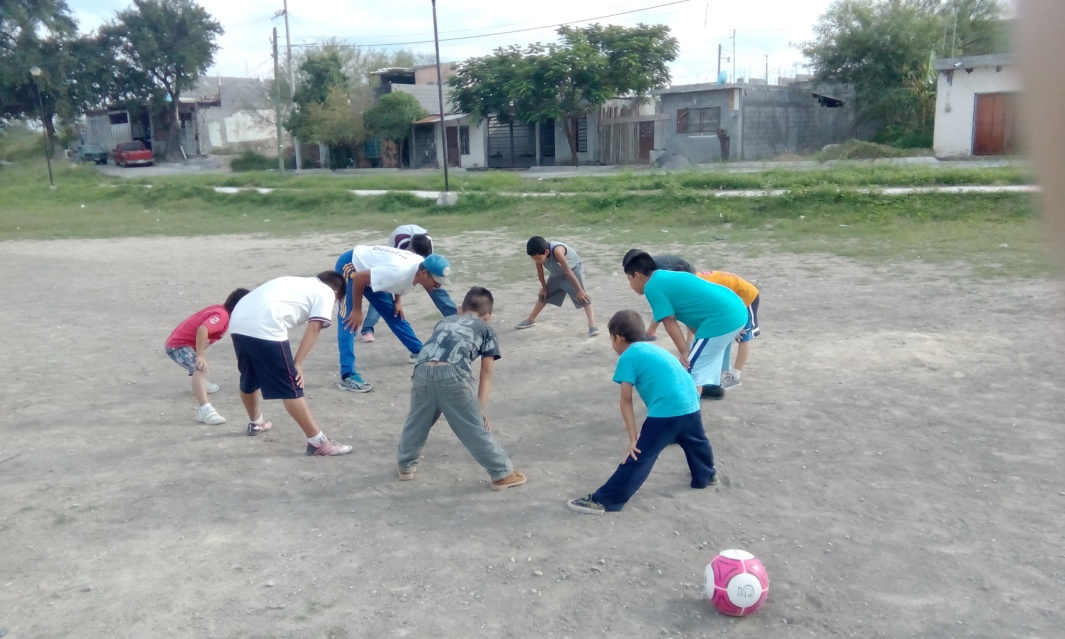 Carrera 5k en Sec. Técnica no. 97.
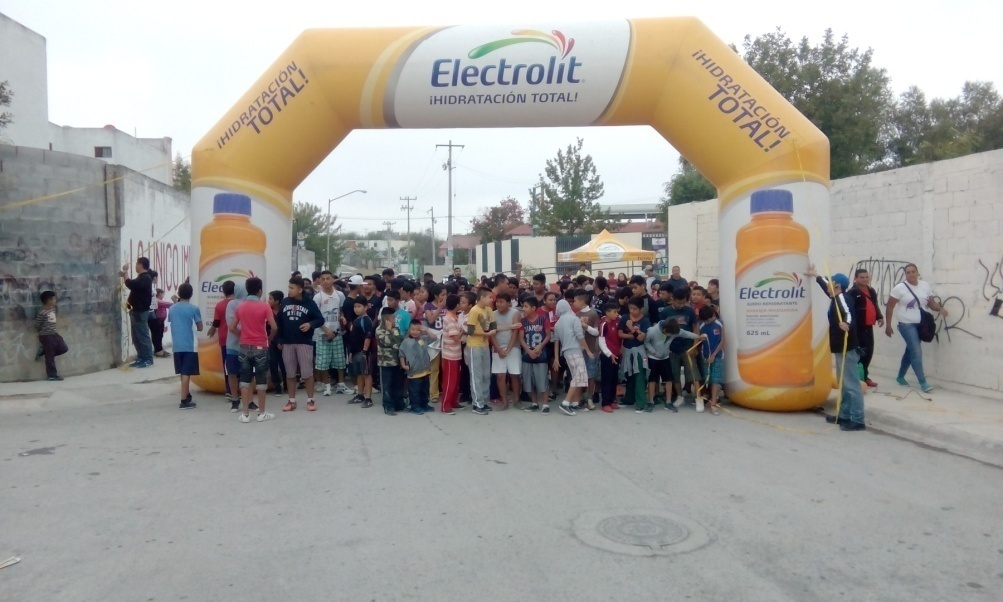 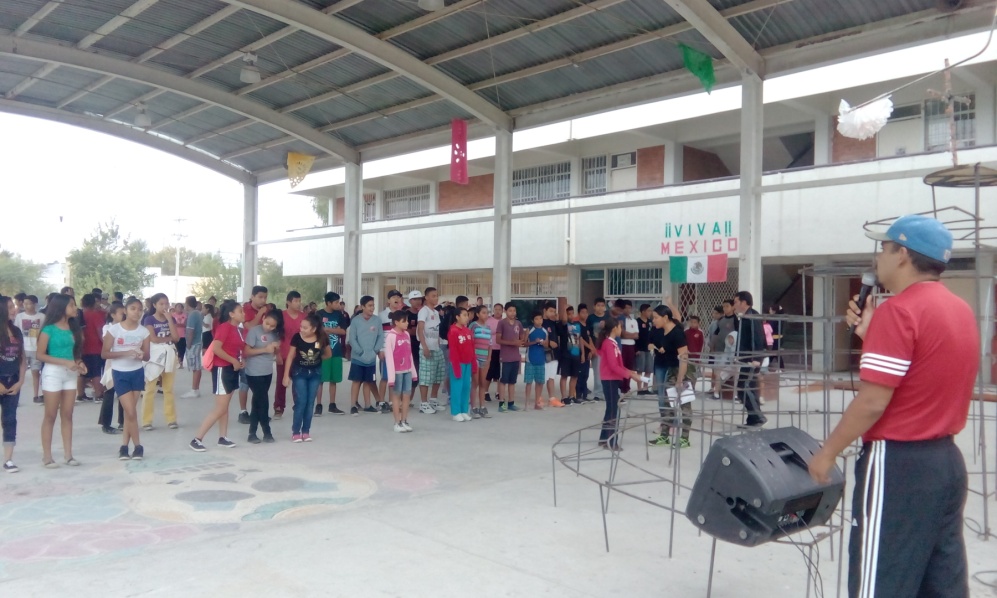 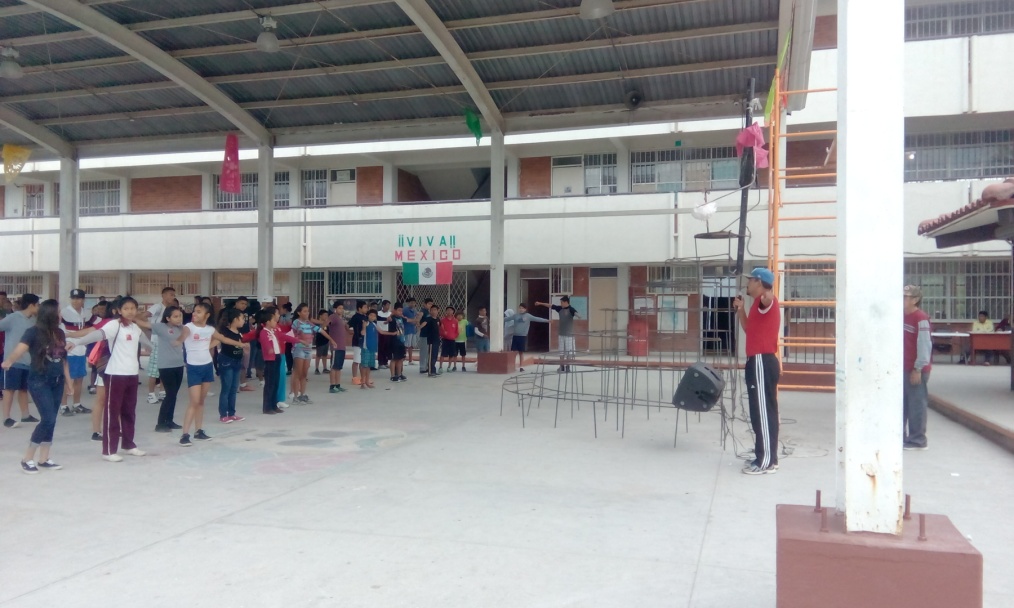 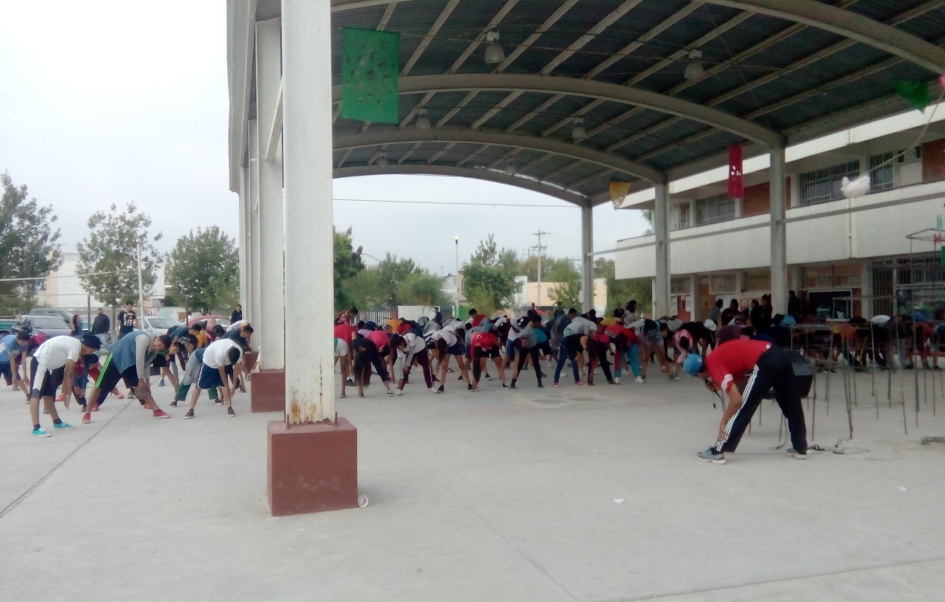 VOLEIBOL
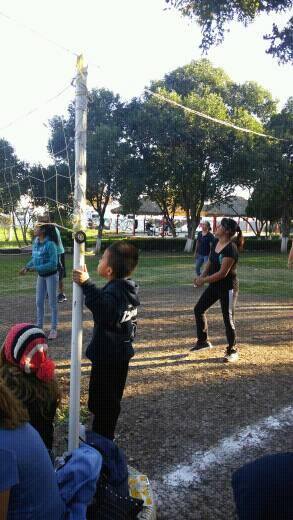 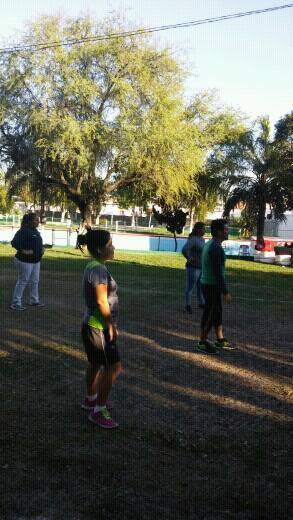 PENTATLÓN
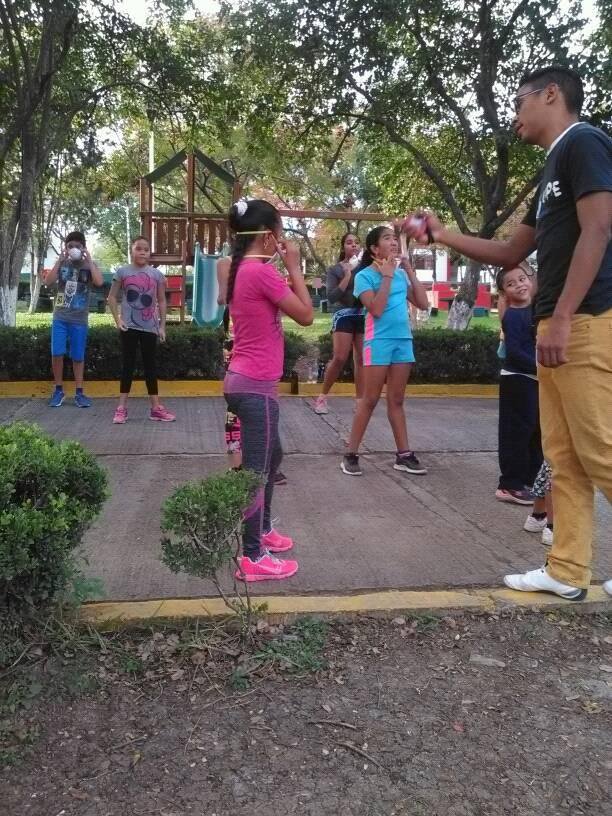 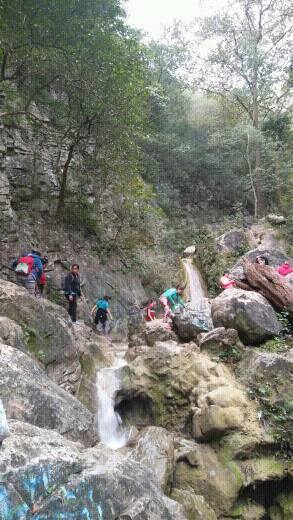 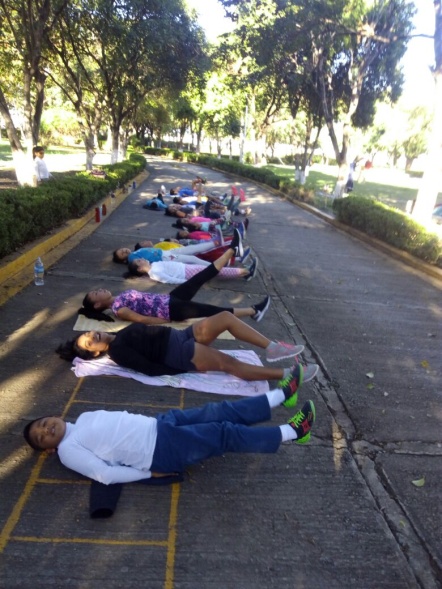 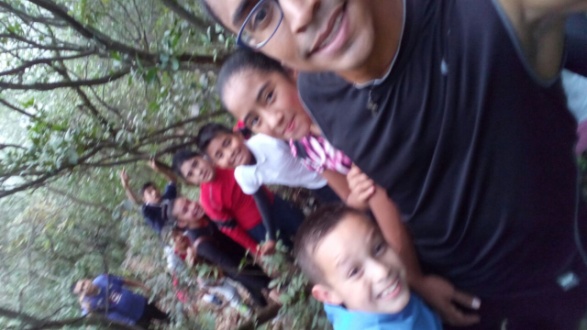 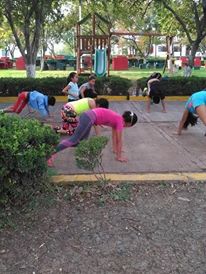 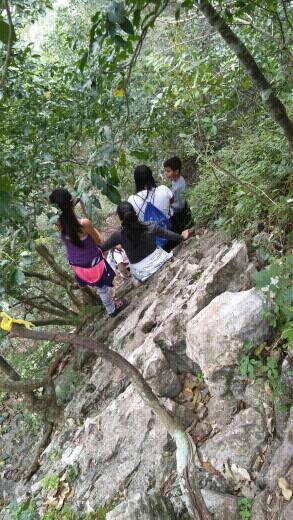 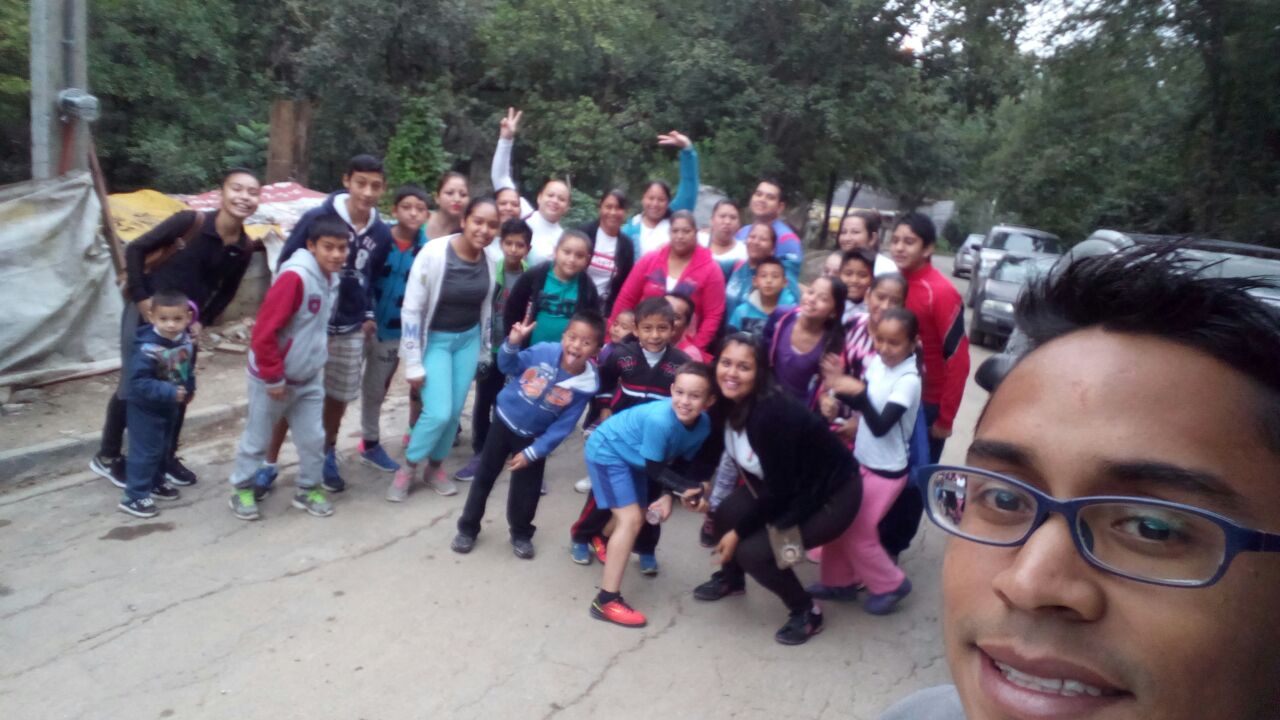 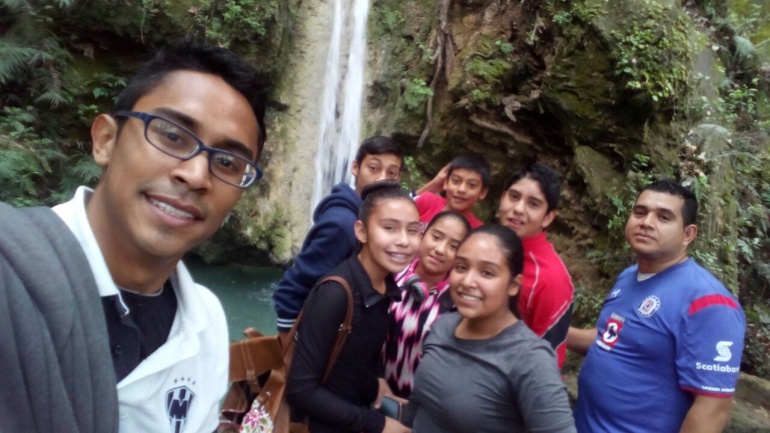 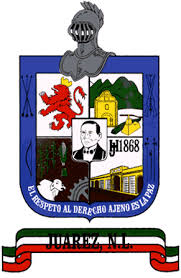 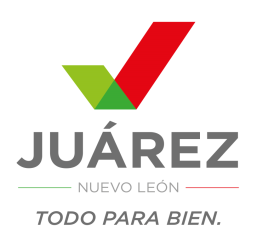 PRESIDENCIA MUNICIPAL
 JUÁREZ, N. L. 
DIRECCIÓN DE CULTURA
INFORME DE ACTIVIDADES DE LA DIRECCION DE CULTURA MUNICIPIO DE JUAREZ NUEVO LEON
MES
NOVIEMBRE 2016

DIRECTOR
PROFR. JOSE JESUS LIMON RODRIGUEZ
MARTES  1  DE NOVIEMBRE
TALLER DE GUITARRA REALIZADO EN KIOSCO PLAZA PRINCIPAL (6:30 pm.) 

MIERCÓLES 2 DE NOVIEMBRE
REALIZACION DEL EVENTO (ALTAR DE MUERTOS) REALIZADO EN PATIOS DE PRESIDENCIA MPAL.

MIERCÓLES 2 DE NOVIEMBRE
APOYO EN CLASES DE GUITARRA EN LA DELEGACIÓN COAHUILA (2:30 pm)
MIERCÓLES 2 DE NOVIEMBRE
APOYO ESCOLAR EN “CENTRO COMUNITARIO” COL. HÉROES  DE NACOZARI (2:00 pm)

MIERCÓLES 2 DE NOVIEMBRE
TALLER DE GUITARRA REALIZADO EN KIOSCO PLAZA PRINCIPAL (6:30 pm.) 

MIERCÓLES 2 DE NOVIEMBRE
 TALLER DE BALLET FOLKÓLRICO REALIZADO EN LA “ESC. PRIM.ANTONIA NAVA” CENTRO DE JUÁREZ (6:30 pm)
VIERNES 4 DE NOVIEMBRE
ASISTENCIA A JUNTA INFORMATIVA(PATRIMONIO NUEVO LEON ) REALIZADO EN ESTADIO DEL CLUB MONTERREY 

VIERNES 4 DE NOVIEMBRE
APOYO ESCOLAR EN “CENTRO COMUNITARIO” COL. HÉROES  DE NACOZARI (2:00 pm)

SÁBADO 5 DE NOVIEMBRE
TALLER DE GUITARRA REALIZADO EN KIOSCO PLAZA PRINCIPAL (9:30 am.)
SÁBADO 5 DE NOVIEMBRE
APOYO DE CLASE  DE GUITARRA EN LA ESC. SEC. No.107 “EUGENIO GARZA LAGUERA” (11:30 am)

DOMINGO 6 DE NOVIEMBRE 
 REALIZACION DE EVENTO “CIRCUITO ESCENICO METROPOLITANO” LLEVADO A CABO EN PLAZA SENDERO SAN ROQUE   

LUNES 7 DE NOVIEMBRE
APOYO ESCOLAR EN “CENTRO COMUNITARIO” COL. HÉROES  DE NACOZARI (2:00 pm)
LUNES 7 DE NOVIEMBRE
TALLER DE BALLET FOLKÓLRICO REALIZADO EN LA “ESC. PRIM.ANTONIA NAVA” CENTRO DE JUÁREZ(6:30 pm) 

MARTES  8  DE NOVIEMBRE
TALLER DE GUITARRA REALIZADO EN KIOSCO PLAZA PRINCIPAL (6:30 pm.) 

MIERCÓLES 9 DE NOVIEMBRE
APOYO EN CLASES DE GUITARRA EN LA DELEGACIÓN COAHUILA (2:30 pm)
MIERCÓLES 9 DE NOVIEMBRE
APOYO ESCOLAR EN “CENTRO COMUNITARIO” COL. HÉROES  DE NACOZARI (2:00 pm)

MIERCÓLES 9 DE NOVIEMBRE
TALLER DE GUITARRA REALIZADO EN KIOSCO PLAZA PRINCIPAL (6:30 pm.) 

MIERCÓLES 9 DE NOVIEMBRE
 TALLER DE BALLET FOLKÓLRICO REALIZADO EN LA “ESC. PRIM.ANTONIA NAVA” CENTRO DE JUÁREZ (6:30 pm)
VIERNES 11 DE NOVIEMBRE
APOYO ESCOLAR EN “CENTRO COMUNITARIO” COL. HÉROES  DE NACOZARI (2:00 pm)

SÁBADO 12 DE NOVIEMBRE
APOYO DE CLASE  DE GUITARRA EN LA ESC. SEC. No.107 “EUGENIO GARZA LAGUERA” (11:30 am)

DOMINGO 13 DE NOVIEMBRE
 REALIZACION DE EVENTO “CIRCUITO ESCENICO METROPOLITANO” LLEVADO A CABO EN PLAZA SENDERO SAN ROQUE (5:00 pm)
LUNES 14 DE NOVIEMBRE
APOYO ESCOLAR EN “CENTRO COMUNITARIO” COL. HÉROES  DE NACOZARI (2:00 pm)

LUNES 14 DE NOVIEMBRE
TALLER DE BALLET FOLKÓLRICO REALIZADO EN LA “ESC. PRIM.ANTONIA NAVA” CENTRO DE JUÁREZ(6:30 pm) 

MARTES  15  DE NOVIEMBRE
TALLER DE GUITARRA REALIZADO EN KIOSCO PLAZA PRINCIPAL (6:30 pm.)
MIERCÓLES 16 DE NOVIEMBRE
APOYO ESCOLAR EN “CENTRO COMUNITARIO” COL. HÉROES  DE NACOZARI (2:00 pm)

MIERCÓLES 16 DE NOVIEMBRE
APOYO EN CLASES DE GUITARRA EN LA DELEGACIÓN COAHUILA (2:30 pm)

MIERCÓLES 16 DE NOVIEMBRE
TALLER DE BALLET FOLKÓLRICO REALIZADO EN LA “ESC. PRIM.ANTONIA NAVA” CENTRO DE JUÁREZ(6:30 pm)
MIERCÓLES 16 DE NOVIEMBRE
TALLER DE GUITARRA REALIZADO EN KIOSCO PLAZA PRINCIPAL (6:30 pm.) 

VIERNES 18 DE NOVIEMBRE
APOYO ESCOLAR EN “CENTRO COMUNITARIO” COL. HÉROES  DE NACOZARI (2:00 pm)

SÁBADO 19 DE NOVIEMBRE
TALLER DE GUITARRA REALIZADO EN KIOSCO PLAZA PRINCIPAL (9:30 am.)
SÁBADO 19 DE NOVIEMBRE
APOYO DE CLASE  DE GUITARRA EN LA ESC. SEC. No.107 “EUGENIO GARZA LAGUERA” (11:30 am)

DOMINGO 20 DE NOVIEMBRE
 REALIZACION DE EVENTO “CIRCUITO ESCENICO METROPOLITANO” LLEVADO A CABO EN PLAZA SENDERO SAN ROQUE (5:00 pm)

MARTES  22  DE NOVIEMBRE
TALLER DE GUITARRA REALIZADO EN KIOSCO PLAZA PRINCIPAL (6:30 pm.)
MIERCÓLES 23 DE NOVIEMBRE
APOYO ESCOLAR EN “CENTRO COMUNITARIO” COL. HÉROES  DE NACOZARI (2:00 pm)

MIERCÓLES 23 DE NOVIEMBRE
APOYO EN CLASES DE GUITARRA EN LA DELEGACIÓN COAHUILA (2:30 pm)

MIERCÓLES 23 DE NOVIEMBRE
TALLER DE BALLET FOLKÓLRICO REALIZADO EN LA “ESC. PRIM.ANTONIA NAVA” CENTRO DE JUÁREZ(6:30 pm)
MIERCÓLES 23 DE NOVIEMBRE
TALLER DE GUITARRA REALIZADO EN KIOSCO PLAZA PRINCIPAL (6:30 pm.) 

VIERNES 25 DE NOVIEMBRE
APOYO ESCOLAR EN “CENTRO COMUNITARIO” COL. HÉROES  DE NACOZARI (2:00 pm)

SÁBADO 26 DE NOVIEMBRE
APOYO A PROGRAMA “LIMPIANDO JUAREZ”(COL. PRADERAS DE SAN JUAN)
SÁBADO 26 DE NOVIEMBRE
TALLER DE GUITARRA REALIZADO EN KIOSCO PLAZA PRINCIPAL (9:30 am.) 

SÁBADO 26 DE NOVIEMBRE
APOYO DE CLASE  DE GUITARRA EN LA ESC. SEC. No.107 “EUGENIO GARZA LAGUERA” (11:30 am)

LUNES 28 DE NOVIEMBRE
APOYO ESCOLAR EN “CENTRO COMUNITARIO” COL. HÉROES  DE NACOZARI (2:00 pm)
LUNES 28 DE NOVIEMBRE
TALLER DE BALLET FOLKÓLRICO REALIZADO EN LA “ESC. PRIM.ANTONIA NAVA” CENTRO DE JUÁREZ(6:30 pm) 

MARTES  29  DE NOVIEMBRE
APOYO A BRIGADA MEDICA ASISTENCIAL(COL. LOS VALLES)

MARTES  29  DE NOVIEMBRE
TALLER DE GUITARRA REALIZADO EN KIOSCO PLAZA PRINCIPAL (6:30 pm.)
MIERCÓLES 30 DE NOVIEMBRE
APOYO ESCOLAR EN “CENTRO COMUNITARIO” COL. HÉROES  DE NACOZARI (2:00 pm)

MIERCÓLES 30 DE NOVIEMBRE
APOYO EN CLASES DE GUITARRA EN LA DELEGACIÓN COAHUILA (2:30 pm)

MIERCÓLES 30 DE NOVIEMBRE
TALLER DE BALLET FOLKÓLRICO REALIZADO EN LA “ESC. PRIM.ANTONIA NAVA” CENTRO DE JUÁREZ(6:30 pm)
MIERCÓLES 30 DE NOVIEMBRE
TALLER DE GUITARRA REALIZADO EN KIOSCO PLAZA PRINCIPAL (6:30 pm.) 



DIRECTOR
PROFR. JOSE JESUS LIMON RODRIGUEZ